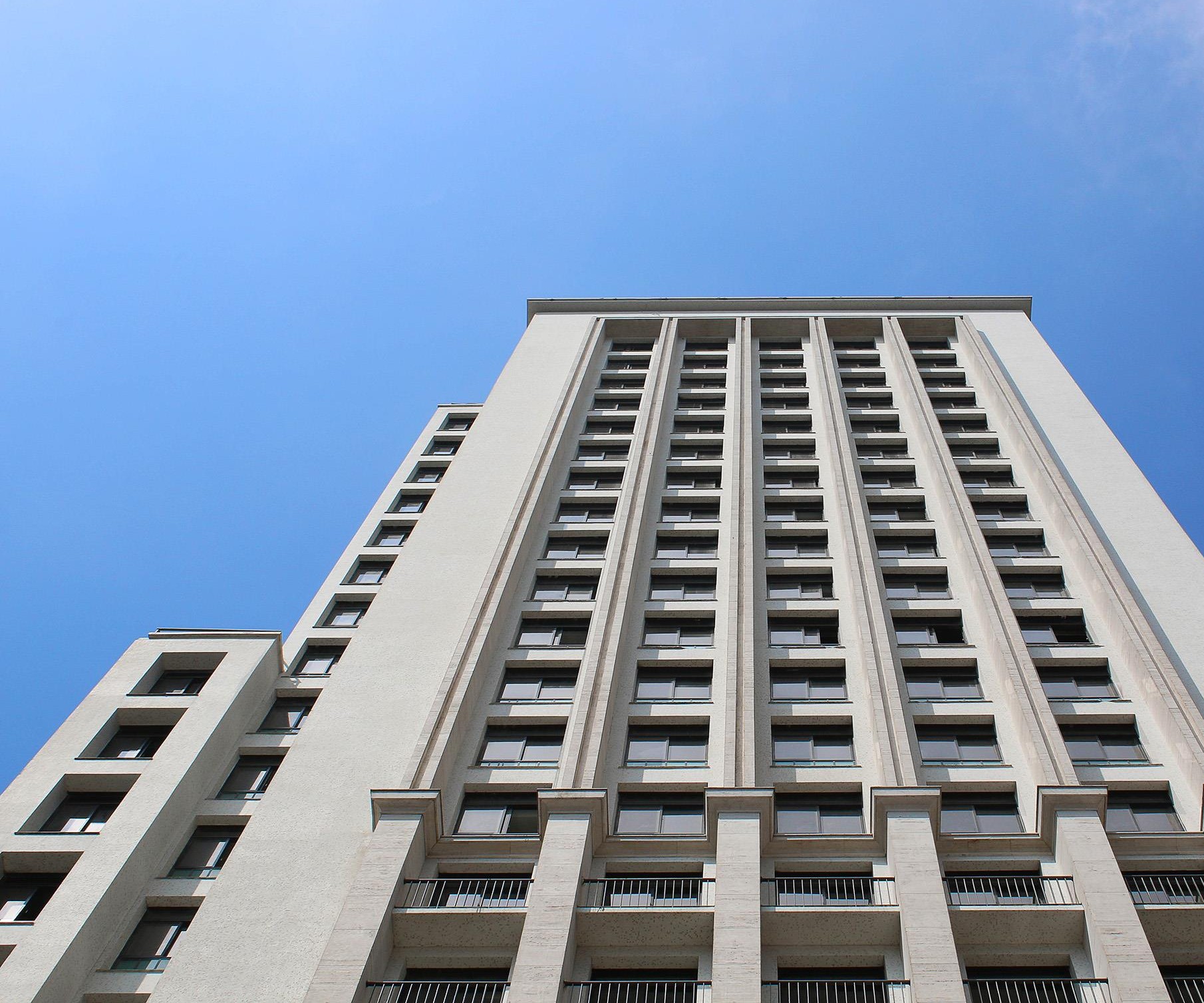 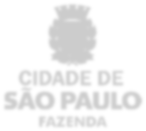 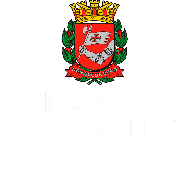 GESTÃO FISCAL
Acumulado no
2° QUADRIMESTRE DE
2022
(Incluído Poder Legislativo)  28/09/2022
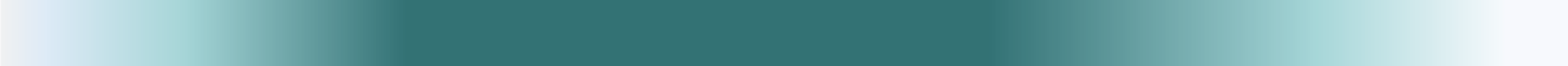 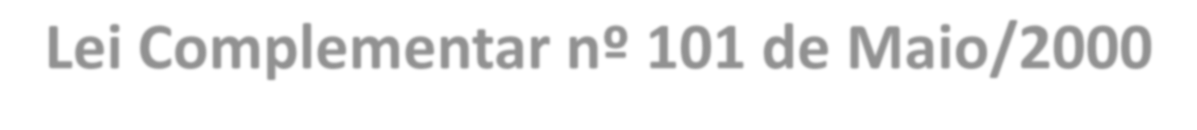 Lei Complementar nº 101 de Maio/2000
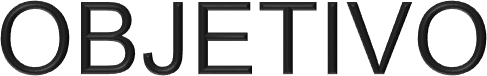 DEMONSTRAÇÃO E AVALIAÇÃO DO CUMPRIMENTO  DAS METAS FISCAIS

§ 4º DO ARTIGO 9º DA LRF
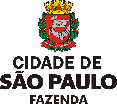 10
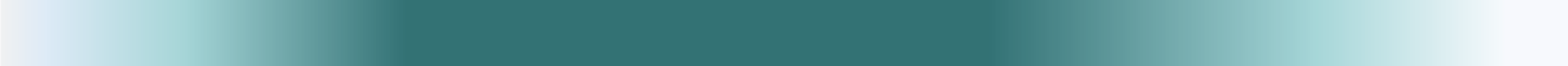 SUMÁRIO
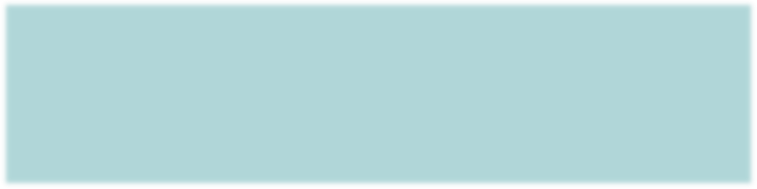 I.	RECEITAS
DESPESAS
RESULTADOS, DÍVIDA E LIMITES
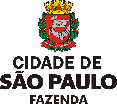 10
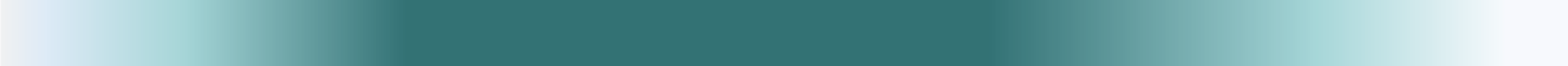 RECEITA CONSOLIDADA
R$ Milhões Correntes
(1) Inclui PPI, transferências relacionadas à COVID-19, outorga de concessões e cessão da Folha de Pagamentos (2020).
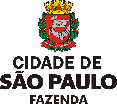 10
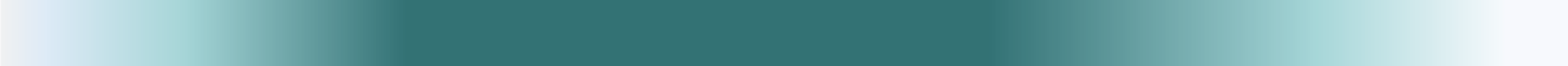 RECEITAS CORRENTES
R$ Milhões Correntes
Em 2022, as Receitas de Contribuições Previdenciárias estão também alocadas no FUNFIN e no FUNPREV, para além do  IPREM.
Receita Patrimonial inclui aplicação financeira, crédito de quilômetro e concessões.
Receita de Transferências inclui Cota-Parte do ICMS e IPVA, FPM, FUNDEB, transferências para a Saúde, Educação e
Assistência Social.

Valores líquidos de deduções. Exclui receitas intra-orçamentárias.
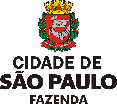 10
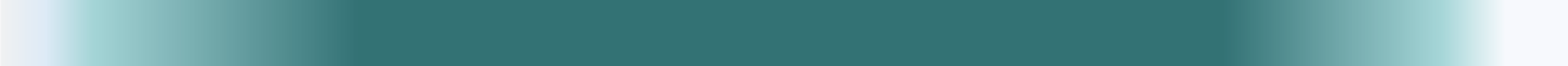 PRINCIPAIS RECEITAS TRIBUTÁRIAS E DE ORIGEM TRIBUTÁRIA
R$ Milhões Correntes
IPTU, ISS, ITBI — somente o principal (exclui Parcelamentos e Dívida Ativa).
FPM, ICMS e IPVA brutos, sem as deduções do FUNDEB.
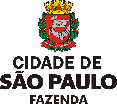 10
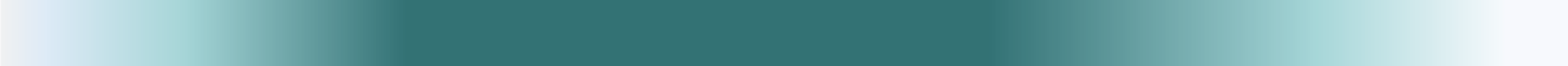 SALDO DE EMPREGOS – CIDADE DE SÃO PAULO
Evolução do Saldo de Empregos - Cidade de São Paulo
Saldo	Acumulado
400.000
299.575
300.000
200.000
100.000
47.671
40.889
38.418
36.216
35.598
34.332	34.779
24.534
16.465
15.578
12.989
4.052
0
-41.946
-100.000
-200.000
-300.000
-400.000
jul/21	ago/21	set/21	out/21	nov/21

Fonte: Novo CAGED – SEPRT/ME. Série com ajustes.
dez/21
jan/22
fev/22
mar/22
abr/22
mai/22
jun/22
jul/22
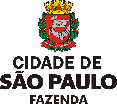 10
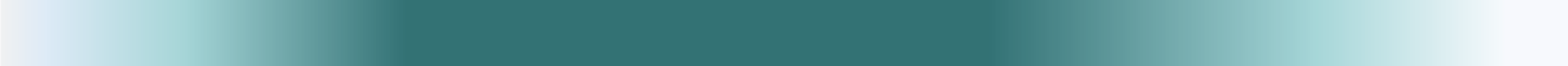 RECEITA DE CAPITAL
R$ Milhões Correntes
(1) Outras Receitas de Capital incluem Depósitos Judiciais, Outorga Onerosa e Operações Urbanas, entre outras.

Exclui receitas intra-orçamentárias
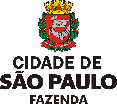 10
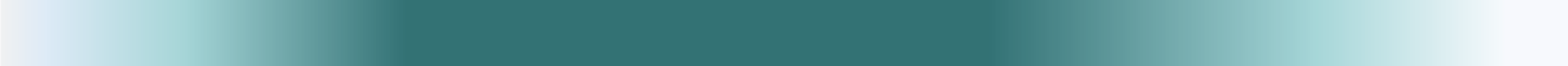 SUMÁRIO
I.	RECEITAS
DESPESAS
RESULTADO, DÍVIDA E LIMITES
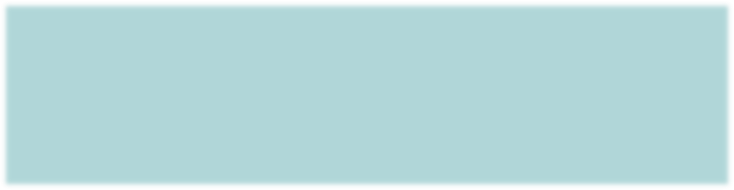 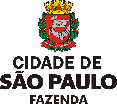 10
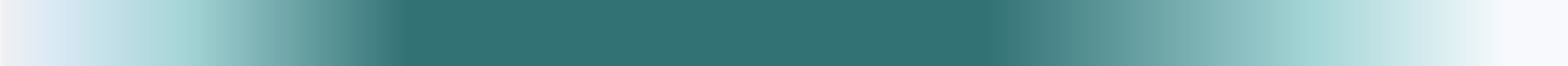 DESPESAS LIQUIDADAS
R$ Milhões Correntes
Inclui despesas intra-orçamentárias
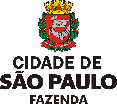 10
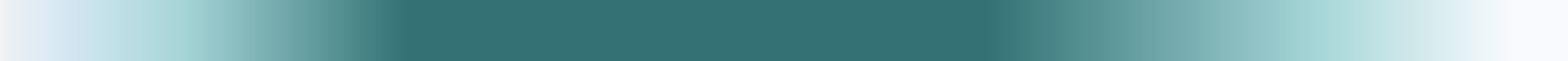 DESPESAS CORRENTES LIQUIDADAS
R$ Milhões Correntes
Inclui despesas intra-orçamentárias
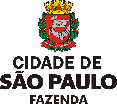 10
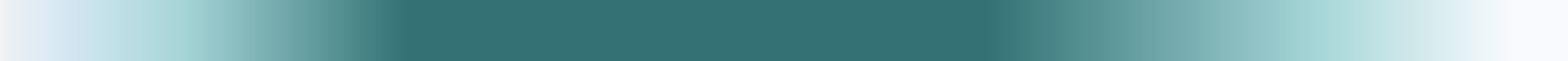 DESPESAS DE CAPITAL LIQUIDADAS
R$ Milhões Correntes
Inclui despesas com precatórios.

O contrato de refinanciamento por conta de sentença judicial terminou em 31/01, e o pagamento da dívida a partir de fevereiro foi  efetuado com recurso extra-orçamentário via depósitos judiciais até julho, não sendo realizado em agosto devido à baixa da dívida em troca  do Campo de Marte,em 17/08/2022. A dívida com a COHAB - Lei 8727/93 foi quitada (em 10/08/2022) com a liberação dos títulos do FCVS.
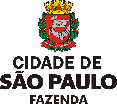 10
Restos a Pagar (Processados + Não Processados)
R$ Milhões Correntes
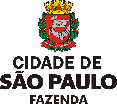 10
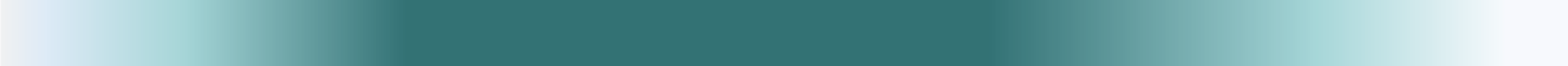 SUMÁRIO
I.	RECEITAS
DESPESAS
RESULTADOS, DÍVIDA E LIMITES
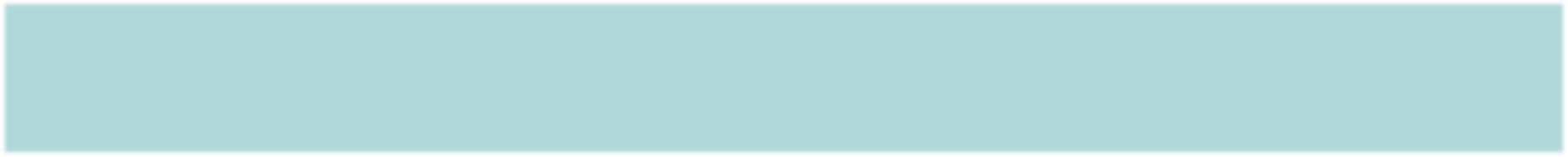 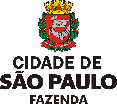 10
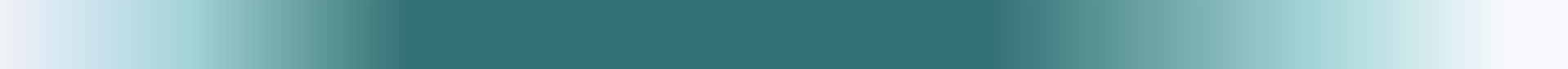 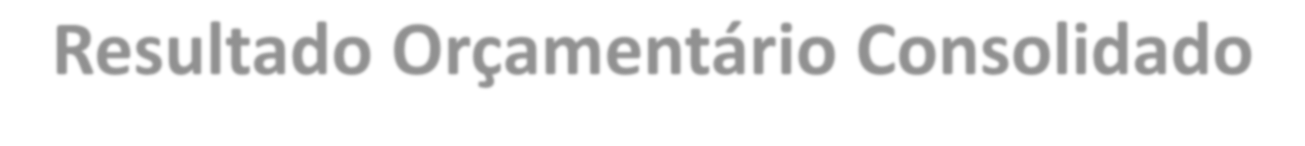 Resultado Orçamentário Consolidado
R$ Milhões Correntes
RESULTADO DO PERÍODO	14.554
* Não inclui Receitas Arrecadadas em Exercícios Anteriores (RAEA).
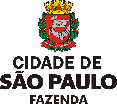 10
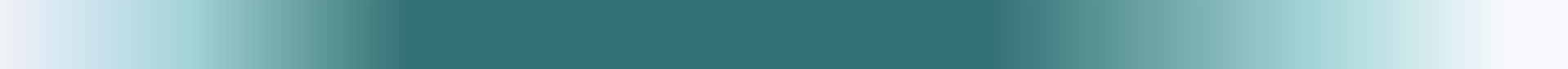 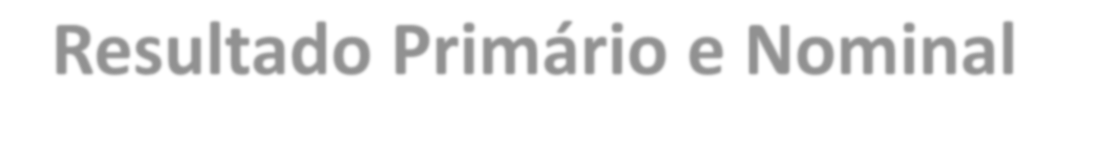 Resultado Primário e Nominal	- Agosto 2022
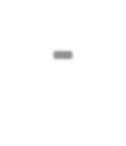 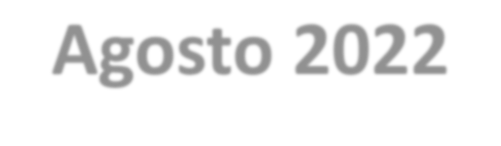 R$ Milhões Correntes
RESULTADO PRIMÁRIO E NOMINAL – Agosto 2022

Receitas Primárias Correntes	52.229
Receitas Primárias De Capital
3.075
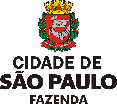 10
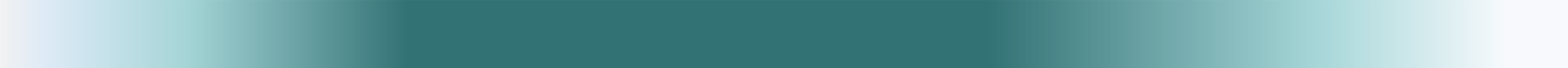 Limites Sobre a RCL
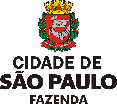 10
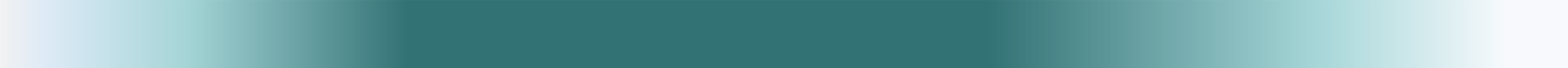 Dívida Consolidada Líquida
Dez/2021
Ago/2022
R$ Milhões Correntes
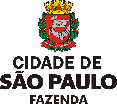 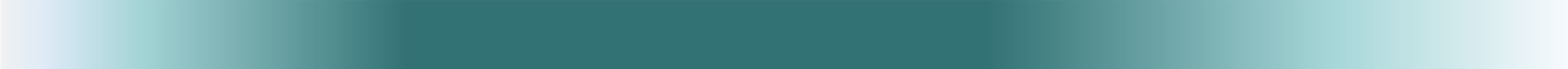 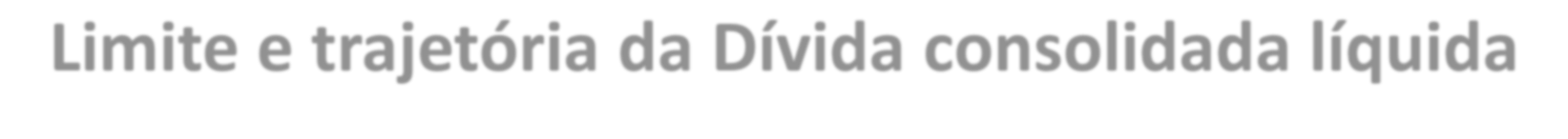 Limite e trajetória da Dívida consolidada líquida
Dívida Consolidada Líquida em Relação à Receita Corrente Líquida
246%
245%
236%
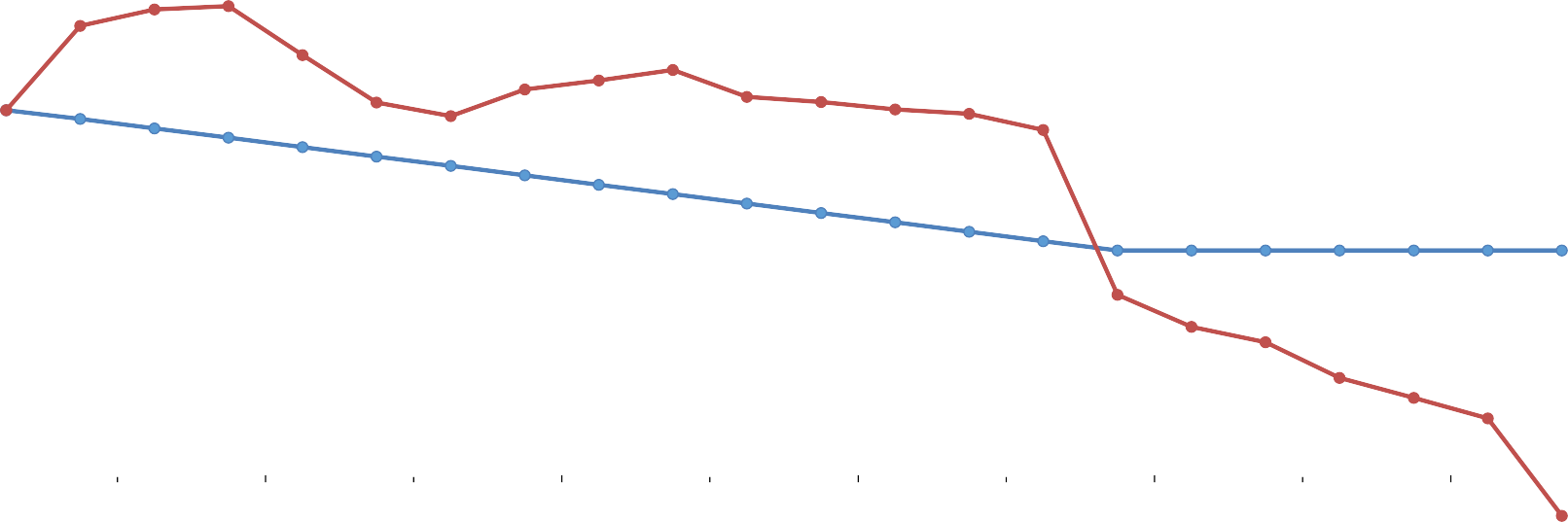 221%
213%
208%
203%
200%
197%
197%
193%
191%
190%
193%
182%
193%
188%
183%
178%
174%
169%
164%
159%
154%
149%
144%
139%
135%
130%
120%   120%   120%
97%
125%
120%
120%   120%   120%
81%
73%
44%
33%
54%
-17,31%
dez/01 dez/02 dez/03 dez/04 dez/05 dez/06 dez/07 dez/08 dez/09 dez/10 dez/11 dez/14 dez/13 dez/14 dez/15 dez/16 dez/17 dez/18 dez/19 dez/20 dez/21 ago/22
Limite de Endividamento
Trajetória Real
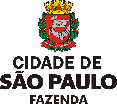 19
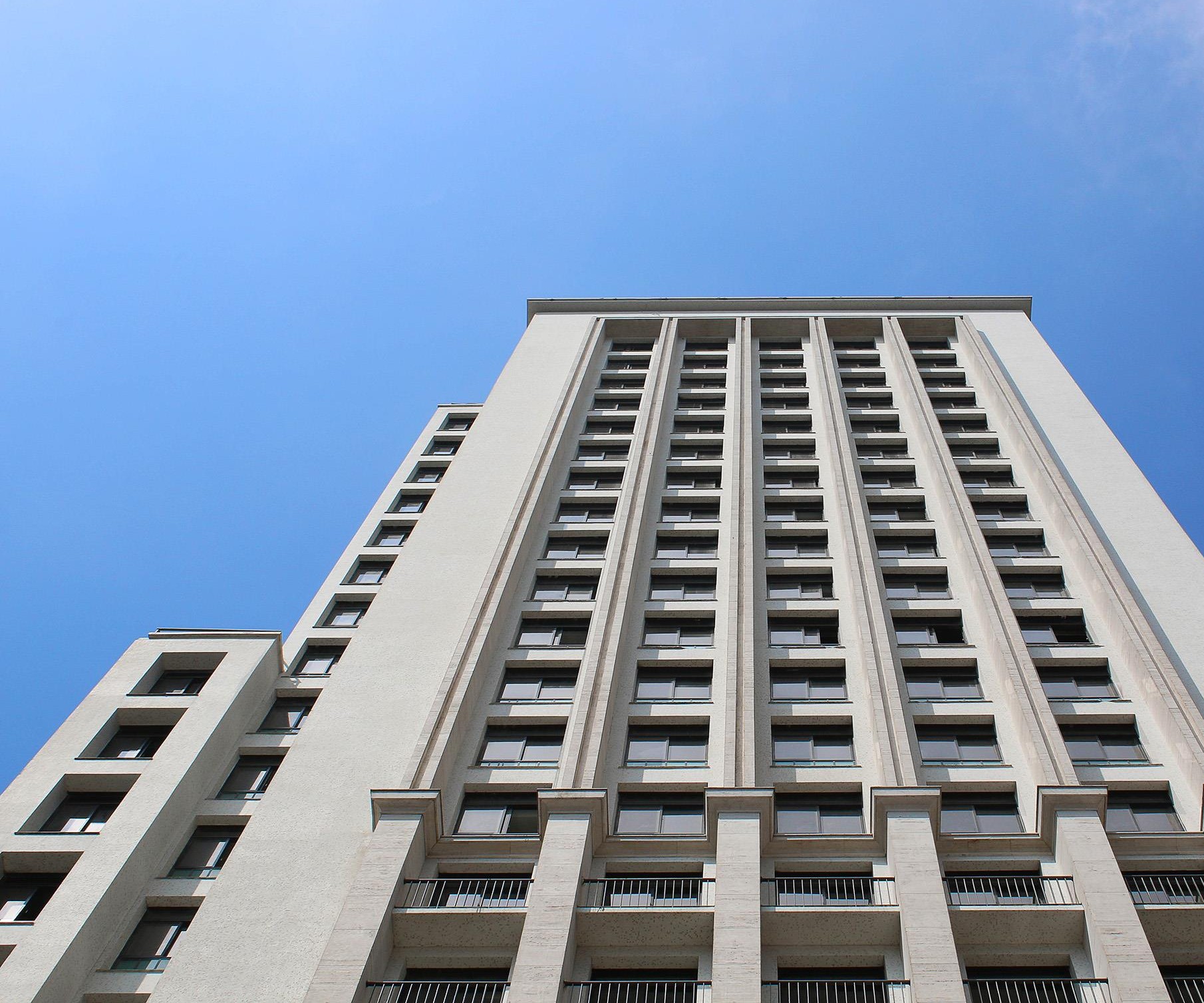 OBRIGADO
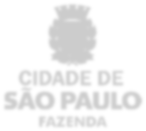 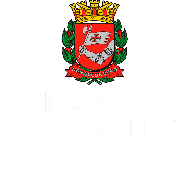 Secretaria Municipal da  Fazenda

Guilherme Bueno de Camargo
Elaboração: ASECO – Assessoria Econômica
aseco@sf.prefeitura.sp.gov.br